1 Peter 1:1-12

(English Standard Version)
1 Peter, an apostle of Jesus Christ, 
 
To those who are elect exiles of the Dispersion in Pontus, Galatia, Cappadocia, Asia, and Bithynia, 2 according to the foreknowledge of God the Father, in the sanctification of the Spirit, for obedience to Jesus Christ and for sprinkling with his blood: 
 
May grace and peace be multiplied to you.
3 Blessed be the God and Father of our Lord Jesus Christ!  According to his great mercy, he has caused us to be born again to a living hope through the resurrection of Jesus Christ from the dead, 4 to an inheritance that is imperishable, undefiled, and unfading, kept in heaven for you, 5 who by God’s power are being guarded through faith for a salvation ready to be revealed in the last time.  6 In this you rejoice, though now for a little while, if necessary, you have been grieved by various trials, 7 so that the tested genuineness of your faith — more precious than gold that perishes though it is tested by fire — may be found to result in praise and glory and honour at the revelation of Jesus Christ.
8 Though you have not seen him, you love him.  Though you do not now see him, you believe in him and rejoice with joy that is inexpressible and filled with glory, 9 obtaining the outcome of your faith, the salvation of your souls. 
 
10 Concerning this salvation, the prophets who prophesied about the grace that was to be yours searched and inquired carefully, 11 inquiring what person or time the Spirit of Christ in them was indicating when he predicted the sufferings of Christ and the subsequent glories.  12 It was revealed to them that they were serving not themselves but you, in the things that have now been announced to you through those who preached the good news to you by the Holy Spirit sent from heaven, things into which angels long to look.
When disaster happens, the populace look for someone to blame
Sometimes it’s the most hated who get the blame
But all human efforts, all the lavish gifts of the emperor, and the [appeasements] of the gods, did not banish the sinister belief that the [inferno] was the result of an order.  Consequently, to get rid of the report, Nero fastened the guilt and inflicted the most exquisite tortures on a class hated for their abominations, called Christians by the populace.  Christus, from whom the name had its origin, suffered the extreme penalty during the reign of Tiberius at the hands of one of our procurators, Pontius Pilatus… 

Tacitus Annals XV
Peter’s First Letter – to Christians who were severely persecuted
When Nero was blamed for the burning of Rome, he deflected the blame to Christians, and persecuted them terribly.  The Christians fled Rome and dispersed.
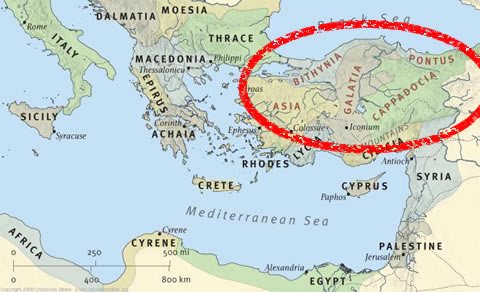 Rome
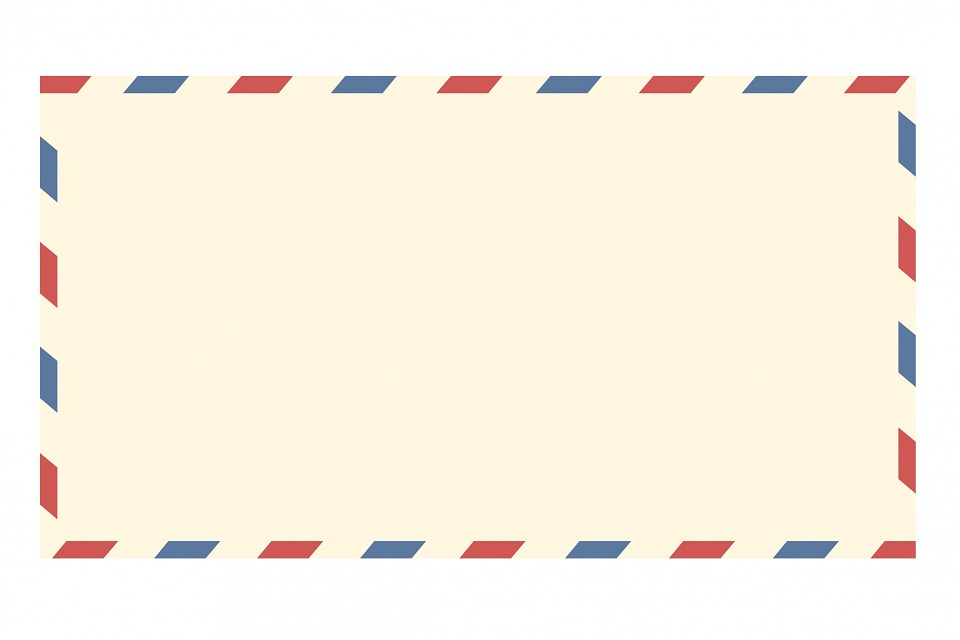 To:  those who are elect exiles of the
Dispersion in Pontus, Galatia, Cappadocia, Asia, and Bithynia, 2 according to the foreknowledge of God the Father, in the sanctification of the Spirit, for obedience to Jesus Christ and for sprinkling with his blood
Peter’s First Letter – to Christians who were severely persecuted
When Nero was blamed for the burning of Rome, he deflected the blame to Christians, and persecuted them terribly.  The Christians fled Rome and dispersed.
The Elect
Those who are chosen to receive the Grace of God
God is Sovereign – Supreme Power & Authority – has the right to choose
Uses His unparalleled authority to choose to show grace and mercy to the undeserving
3 Blessed be the God and Father of our Lord Jesus Christ!  According to his great mercy, he has caused us to be born again to a living hope through the resurrection of Jesus Christ from the dead
Exiles
The Dispersion
Foreknowledge of God
Trinity (Father, Son, Holy Spirit)
Sanctification
Obedience
Sprinkled Blood of Jesus
Peter’s First Letter – to Christians who were severely persecuted
When Nero was blamed for the burning of Rome, he deflected the blame to Christians, and persecuted them terribly.  The Christians fled Rome and dispersed.
The Elect
Those who are chosen to receive the Grace of God
God is Sovereign – Supreme Power & Authority – has the right to choose
Uses His unparalleled authority to choose to show grace and mercy to the undeserving
We might think that we chose God, but He chose us first
Exiles of the Dispersion
Also chosen to suffer for the Name of Jesus
The dispersed people of Israel (Diaspora) built Synagogues wherever they went.
The early church often began by preaching to the Jews & God-Fearing Gentiles
We are Sojourners – We currently reside in the world, but our home is with Jesus
4  … an inheritance that is imperishable, undefiled, and unfading, kept in heaven for you,
Foreknowledge of God
Trinity (Father, Son, Holy Spirit)
Sanctification
Obedience
Sprinkled Blood of Jesus
Peter’s First Letter – to Christians who were severely persecuted
When Nero was blamed for the burning of Rome, he deflected the blame to Christians, and persecuted them terribly.  The Christians fled Rome and dispersed.
The Elect
Those who are chosen to receive the Grace of God
Uses His unparalleled authority to choose to show grace and mercy to the undeserving
Exiles of the Dispersion
Also chosen to suffer for the Name of Jesus
The early church often began by preaching to the Jews & God-Fearing Gentiles
We are Sojourners – We currently reside in the world, but our home is with Jesus
4an inheritance that is imperishable, undefiled, and unfading, kept in heaven for you
Foreknowledge of God
When we suffer, our Heavenly Father KNOWS
God knew beforehand, that because we are saved, the world would hate us
Trinity (Father, Son, Holy Spirit)
Sanctification
Obedience
Sprinkled Blood of Jesus
Peter’s First Letter – to Christians who were severely persecuted
The Elect
Those who are chosen to receive the Grace of God
Uses His unparalleled authority to choose to show grace and mercy to the undeserving
Exiles of the Dispersion
Also chosen to suffer for the Name of Jesus
The early church often began by preaching to the Jews & God-Fearing Gentiles
We are Sojourners – We currently reside in the world, but our home is with Jesus
4an inheritance that is imperishable, undefiled, and unfading, kept in heaven for you
Foreknowledge of God
When we suffer, our Heavenly Father KNOWS
God knew beforehand, that because we are saved, the world would hate us
Sanctification  /  Sprinkled Blood of Jesus
An image from the Temple
To come into the presence of God, we have to become Holy.
Sanctification only achieved through the cleansing Blood of Jesus
A Spiritual cleansing (sanctification of the Spirit)
Trinity (Father, Son, Holy Spirit)
Obedience
Saved for obedience to Jesus Christ (loyalty;  faith;  Godliness)
May grace and peace be multiplied to you.